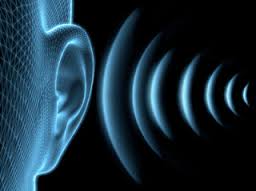 Djelovanje buke na čovjeka
Robert Bunjan, 8.b
Negativan utjecaj buke
Umor 
Nesanica 
Glavobolja 
Gubitak koncentracije 
Smanjene radne sposobnosti 
Trajno oštećenje sluha
Loše raspoloženje
Najteže štetno djelovanje buke
Oštećenje sluha
Stupanj oštećenja sluha ovisi o intenzitetu buke, frekvenciji, trajanju buke i individualnoj osjetljivosti
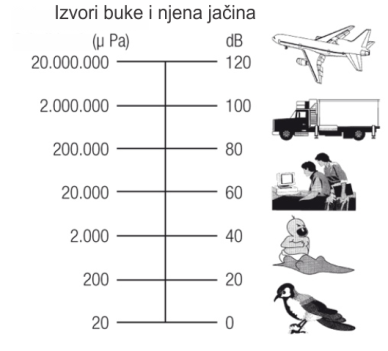 Poželjna gornja granica buke
Prema izvješću Svjetske zdravstvene organizacije (WHO) smatra se da je razina zvučnog tlaka od 70 decibela poželjna gornja granica buke
Zaštita od buke
Izolacija
Apsorpcija (oblaganje izvora buke materijalom koji upija zvuk)
Tehnološke mjere (bešumni strojevi)
Sredstva za osobnu zaštitu (čepići i slušalice za uši)
Zakon
Bukobran